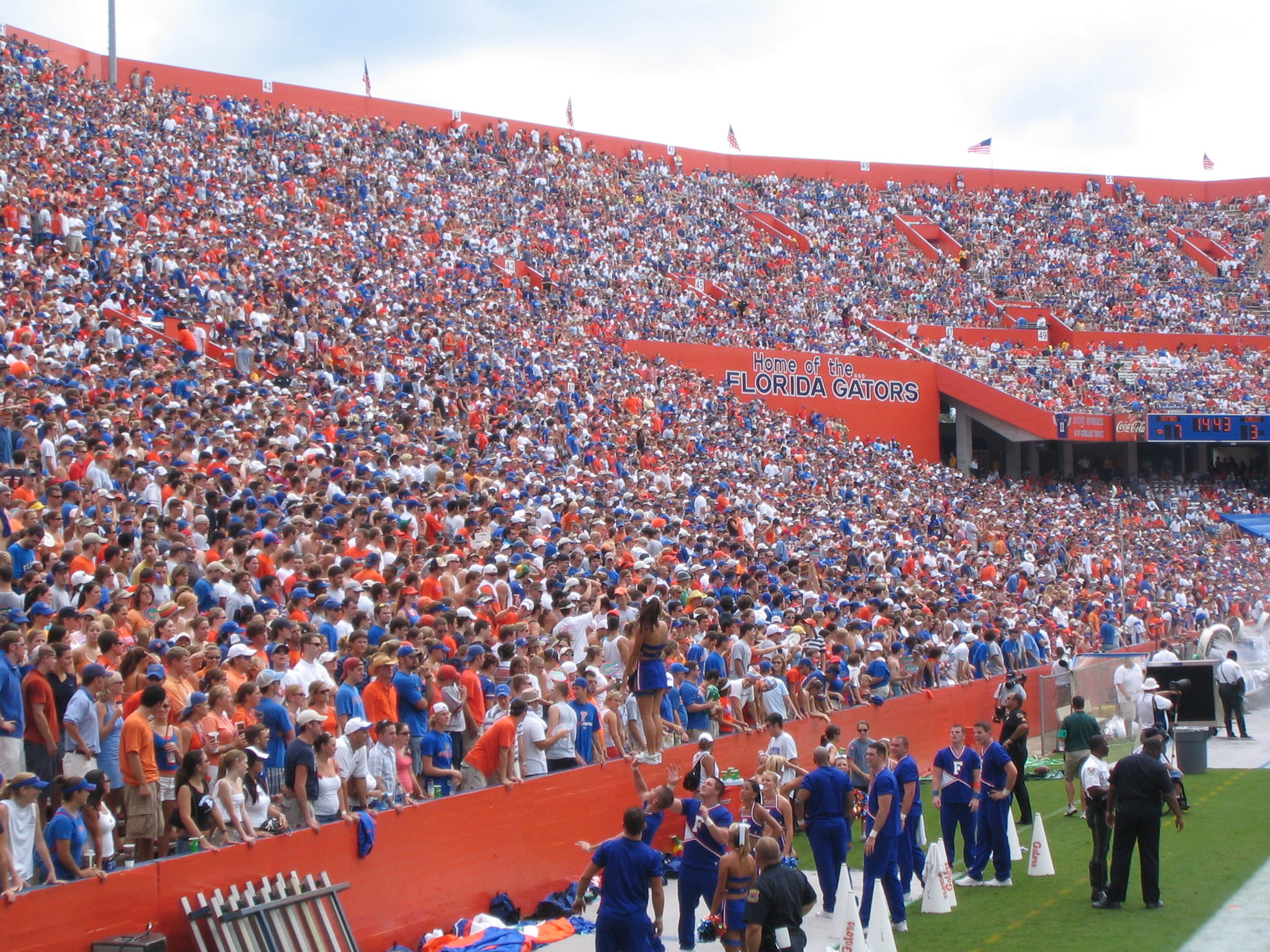 Presenting
Professor Jon Kolko
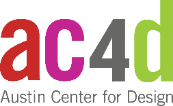 Overview (Top Three Things!)
1/
Every presentation is a chance for you to gain or lose something.
2/
Every presentation is a structured conversation – even if you are the only one talking.
3/
You feed the energy in the room. Your participants consume it.
content
semantics
audience
Content
What you say:
preparing
Set up the room.
Know your technology.
Tailor your material to your audience.
Remember what it’s like not to know.
Build a narrative arc to support learning.
Sign post.
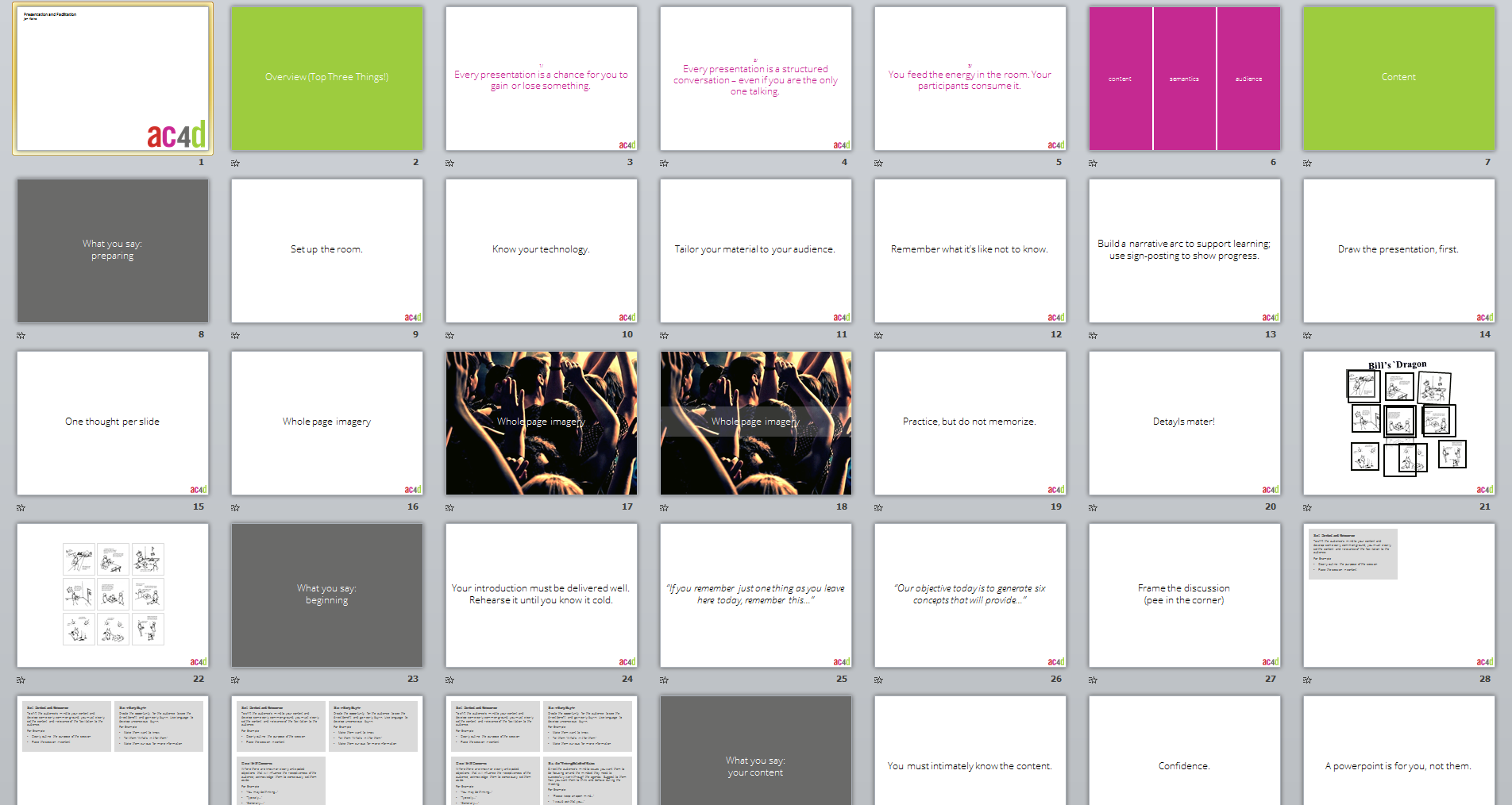 Draw the presentation, first.
One thought per slide
Whole page imagery
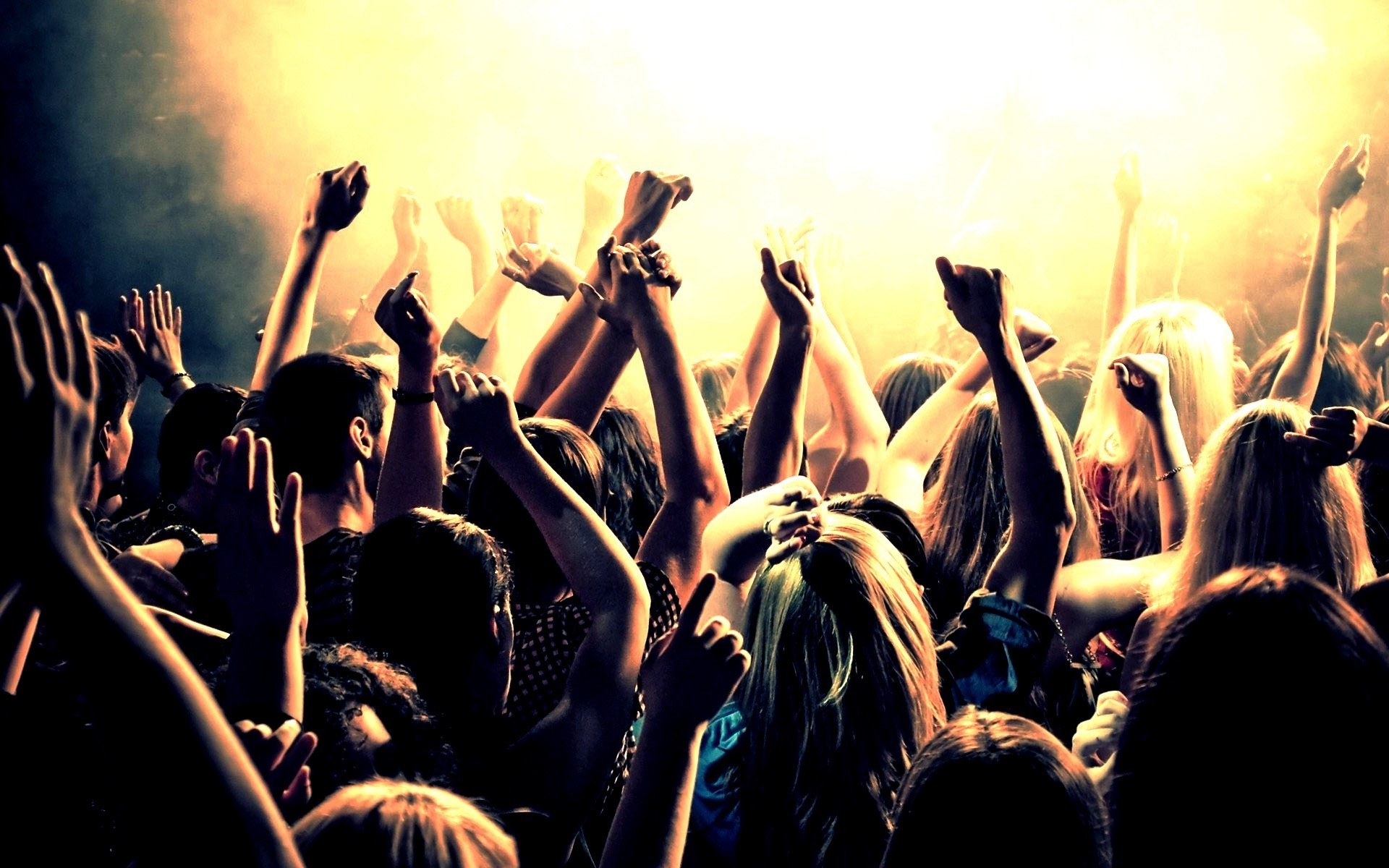 Whole page imagery
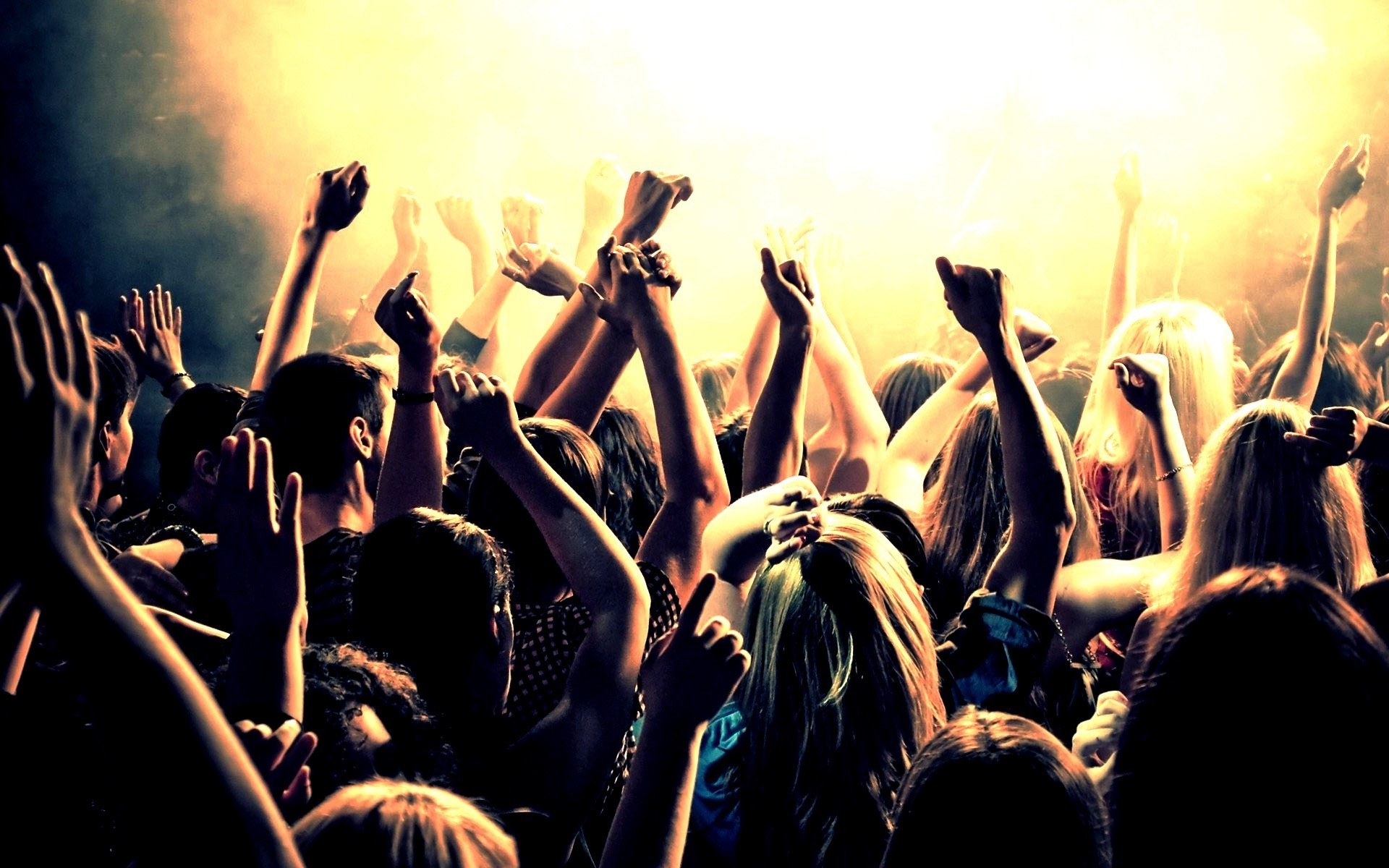 Whole page imagery
Practice, but do not memorize.
Detayls mater!
Bill’s `Dragon
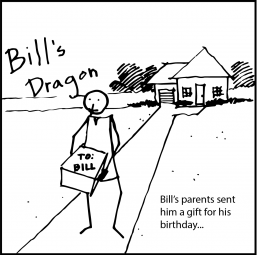 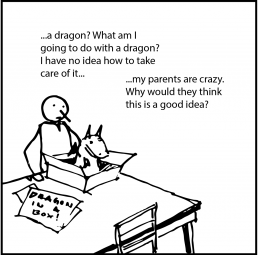 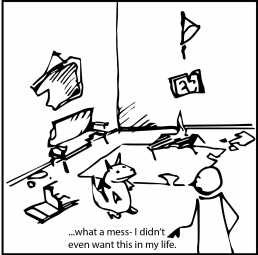 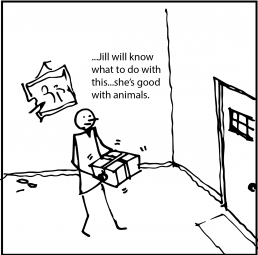 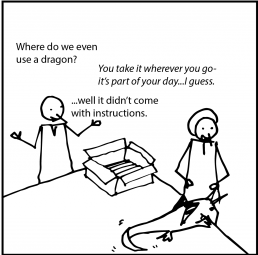 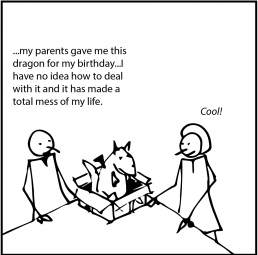 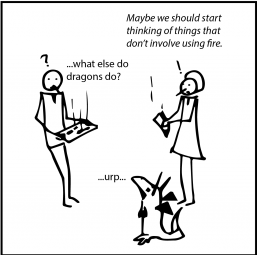 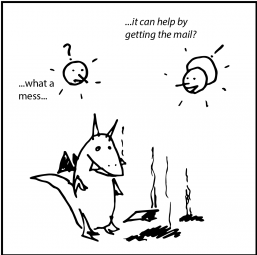 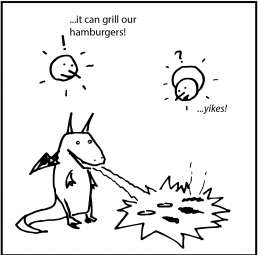 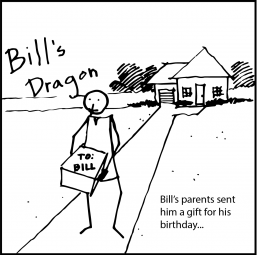 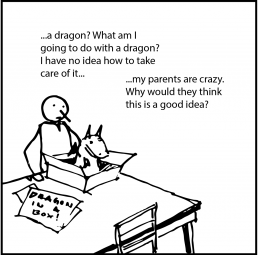 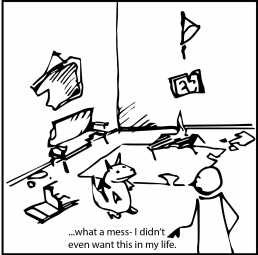 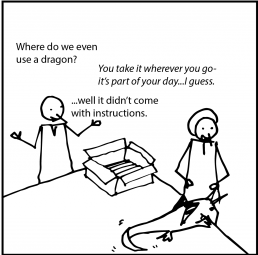 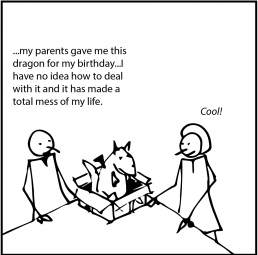 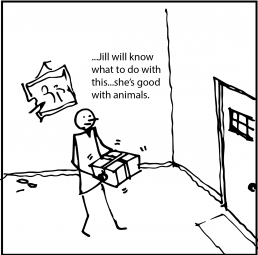 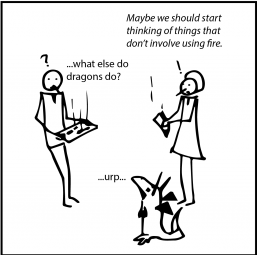 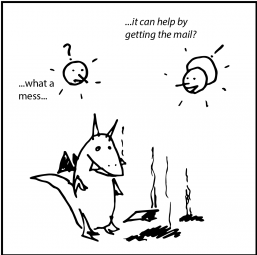 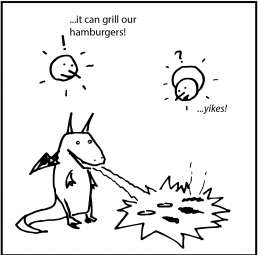 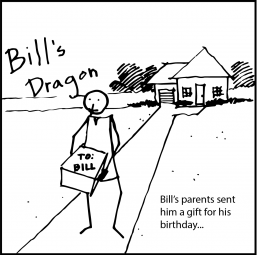 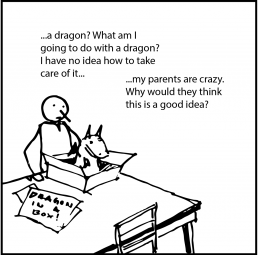 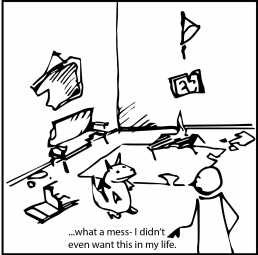 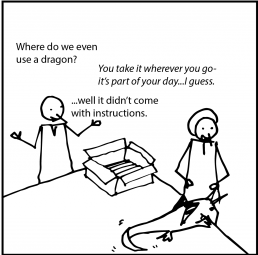 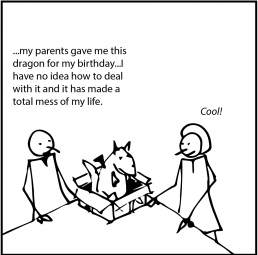 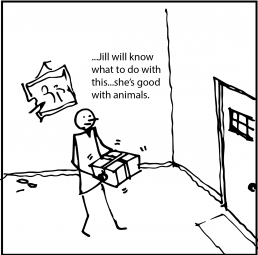 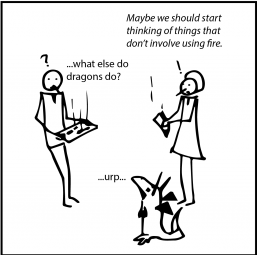 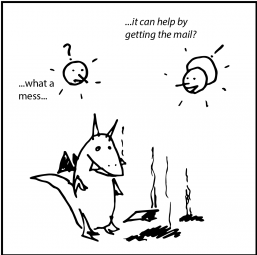 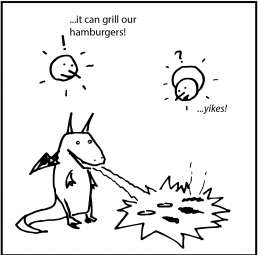 What you say:
beginning
Your introduction must be delivered well.  Rehearse it until you know it cold.
“If you remember just one thing as you leave here today, remember this…”
“Our objective today is to generate six concepts that will provide…”
Frame the discussion
(pee in the corner)
Set Context and Relevance
To shift the audience’s mind to your context and develop some early common ground, you must clearly set the context and relevance of the facilitation to the audience. 
For Example:
Clearly outline the purpose of the session
Place the session in context
Set Context and Relevance
To shift the audience’s mind to your context and develop some early common ground, you must clearly set the context and relevance of the facilitation to the audience. 
For Example:
Clearly outline the purpose of the session
Place the session in context
Gain Early Buy-In
Create the opportunity for the audience to see the direct benefit and gain early buy-in. Use language to develop unconscious buy-in.
For Example:
Make them want to know
Tell them “What’s in it for them”
Make them curious for more information
Set Context and Relevance
To shift the audience’s mind to your context and develop some early common ground, you must clearly set the context and relevance of the facilitation to the audience. 
For Example:
Clearly outline the purpose of the session
Place the session in context
Gain Early Buy-In
Create the opportunity for the audience to see the direct benefit and gain early buy-in. Use language to develop unconscious buy-in.
For Example:
Make them want to know
Tell them “What’s in it for them”
Make them curious for more information
Deal With Concerns
Where there are known or clearly anticipated objections that will influence the receptiveness of the audience, acknowledge them to consciously set them aside. 
For Example:
“You may be thinking…”
“Typically…”
“Generally….”
Set Context and Relevance
To shift the audience’s mind to your context and develop some early common ground, you must clearly set the context and relevance of the facilitation to the audience. 
For Example:
Clearly outline the purpose of the session
Place the session in context
Gain Early Buy-In
Create the opportunity for the audience to see the direct benefit and gain early buy-in. Use language to develop unconscious buy-in.
For Example:
Make them want to know
Tell them “What’s in it for them”
Make them curious for more information
Deal With Concerns
Where there are known or clearly anticipated objections that will influence the receptiveness of the audience, acknowledge them to consciously set them aside. 
For Example:
“You may be thinking…”
“Typically…”
“Generally….”
Guide Thinking/Establish Rules
Direct the audience’s mind to issues you want them to be focusing on and the mindset they need to successfully work through the agenda. Suggest to them how you want them to think and behave during the meeting. 
For Example:
“Please keep an open mind…”
“I would ask that you…”
What you say:
your content
You must intimately know the content.
Confidence.
A powerpoint is for you, not them.
Do. Not. Read. Your. Slides.
What you say:
ending
Conclude in control.
Encourage questions throughout, 
but be ready to defer. 

Understand the question, or don’t answer it.

Ask for clarification.

Repeat or rephrase the question.
Do not get defensive.
Take the applause.
What you say:
emergencies
Cool and collected
Backup presentation on usb
Backup presentation as pdf
Backup presentation on your phone
Backup presentation printed
Backup presentation in your head
Hostility
Semantics
Posture
Posture
Facial Expression
Posture
Facial Expression
Eye Contact
Posture
Facial Expression
Eye Contact
Movement
Posture
Facial Expression
Eye Contact
Movement
Voice
Posture
Facial Expression
Eye Contact
Movement
Voice
Gesture
Posture
Facial Expression
Eye Contact
Movement
Voice
Gesture
Competence
Audience
What do they know?
What do they want?
What do they fear?
Do your homework.
Watch their body language.
In Summary
content
semantics
audience
1/
Every presentation is a chance for you to gain or lose something.
2/
Every presentation is a structured conversation – even if you are the only one talking.
3/
You feed the energy in the room. Your participants consume it.
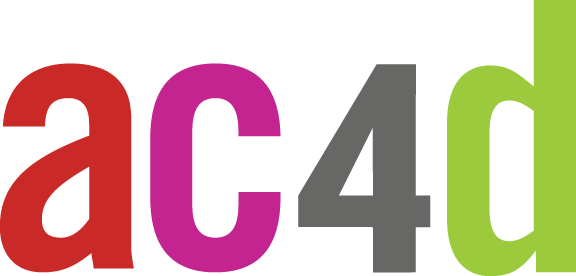